Larimer County: The Ranch events complex
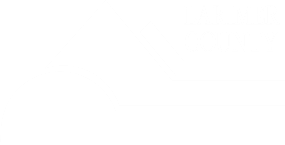 Larimer county college 101
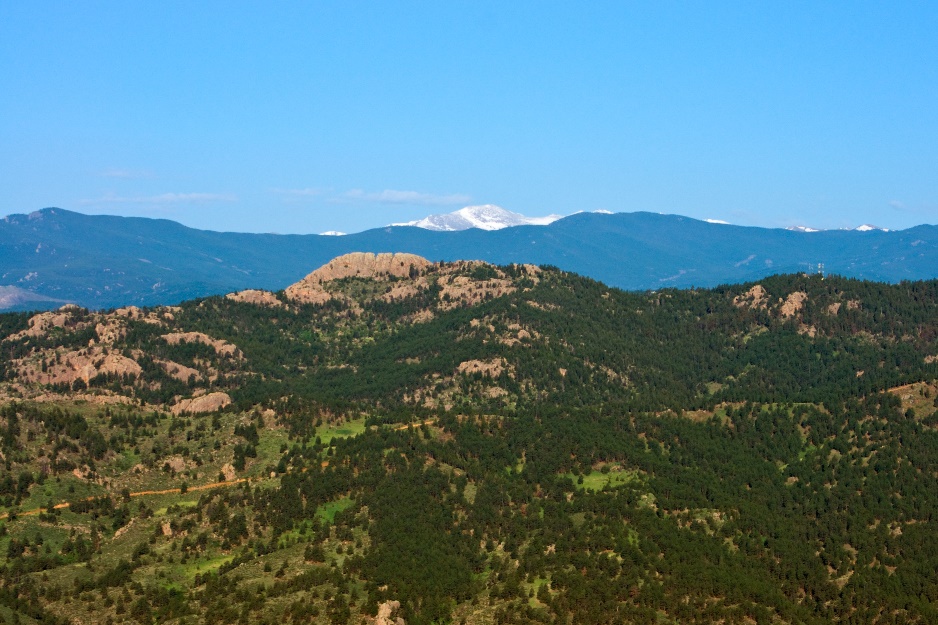 May 10, 2018
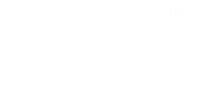 The ranch events complex
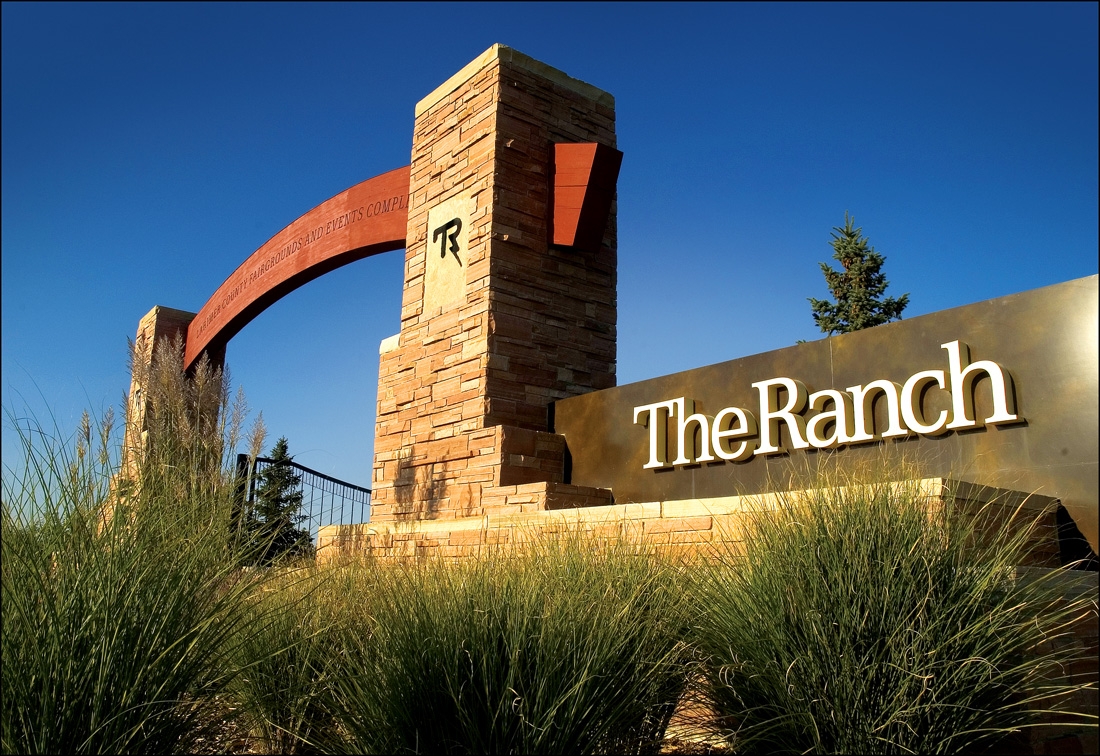 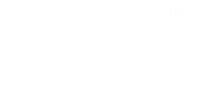 The ranch events complex
About us:
County owned and operated facility
Opened in September 2003
243 acre site
Four buildings on campus
Over 800,000 event attendance
Facility creates over 350 full and part time jobs
Event sales and planning
Event operations
Sales and marketing
Concessions and banquet
Administration
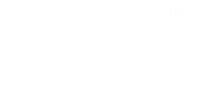 The ranch events complex
madWire Holiday party in Exhibition Hall
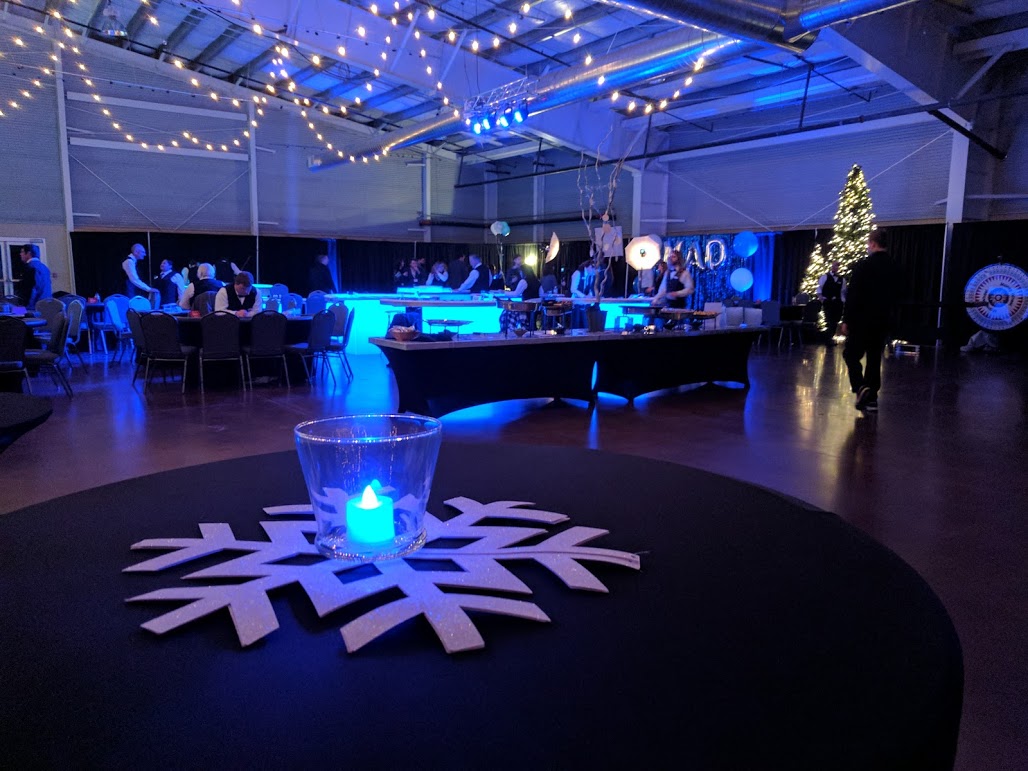 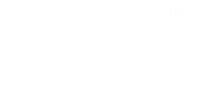 The ranch events complex
Water users meeting in exhibition hall
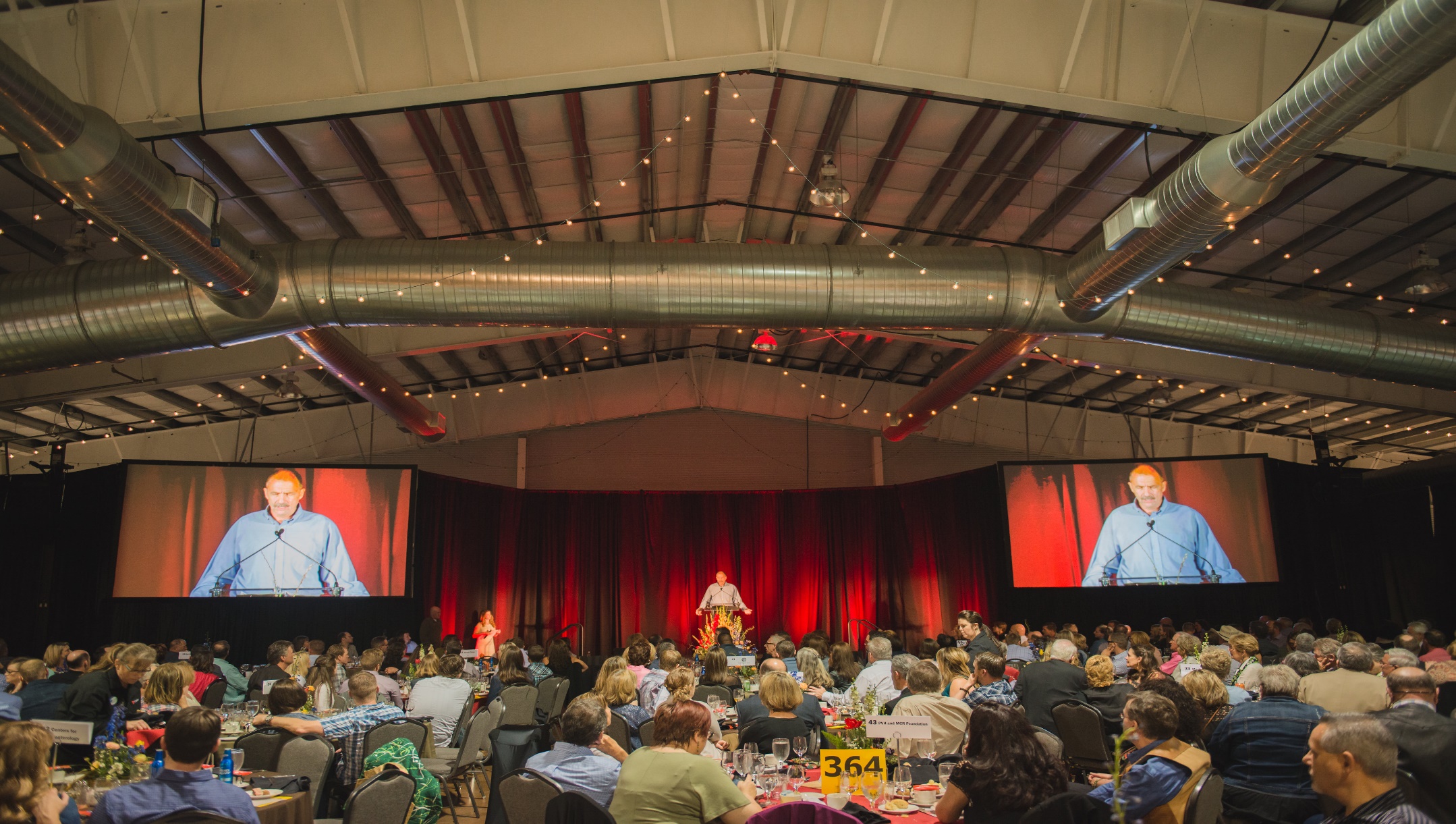 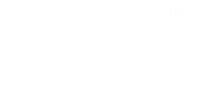 The ranch events complex
Colorado eagles hockey
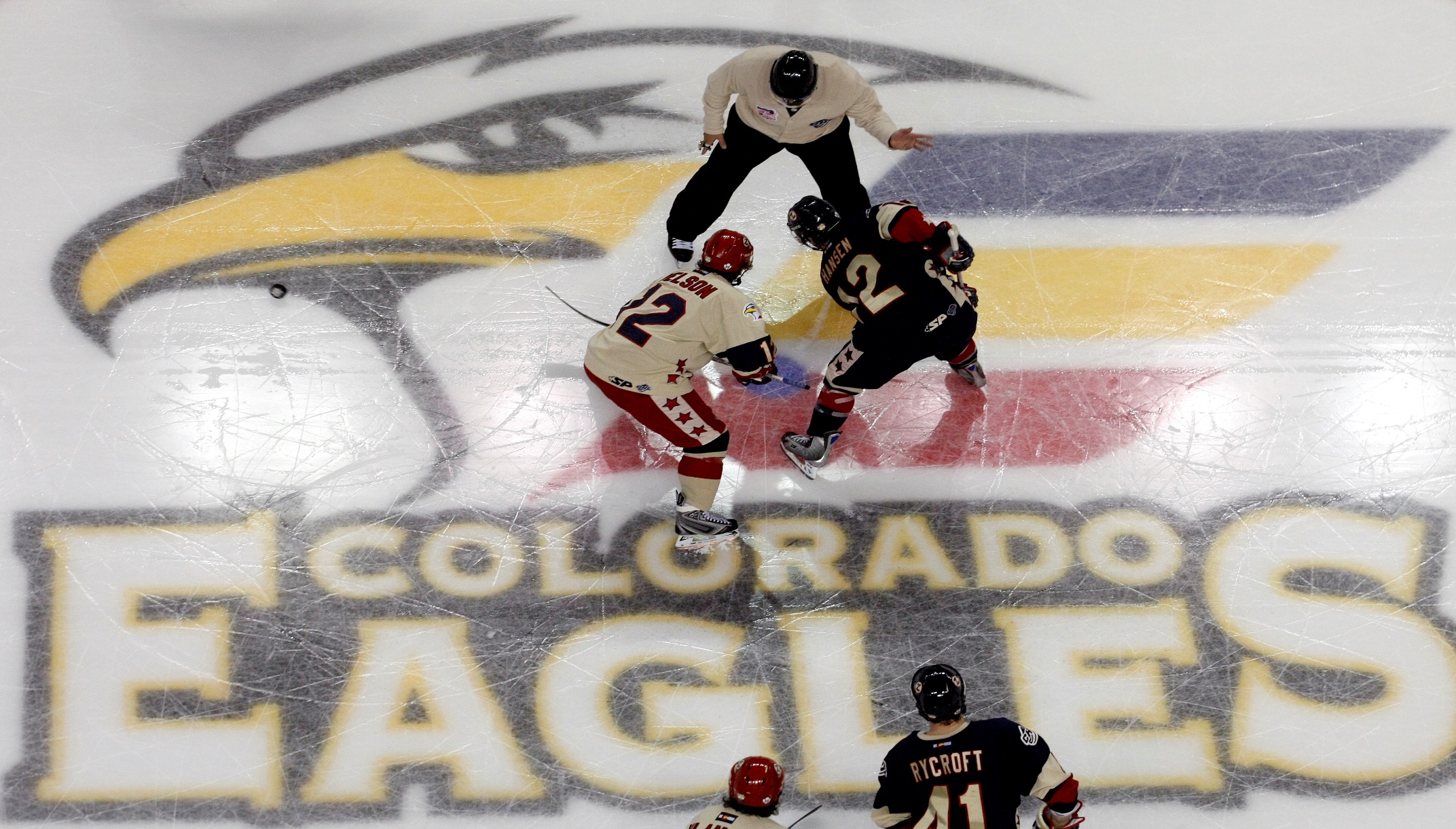 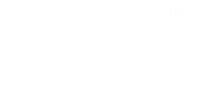 The ranch events complex
Big thunder draft horse show
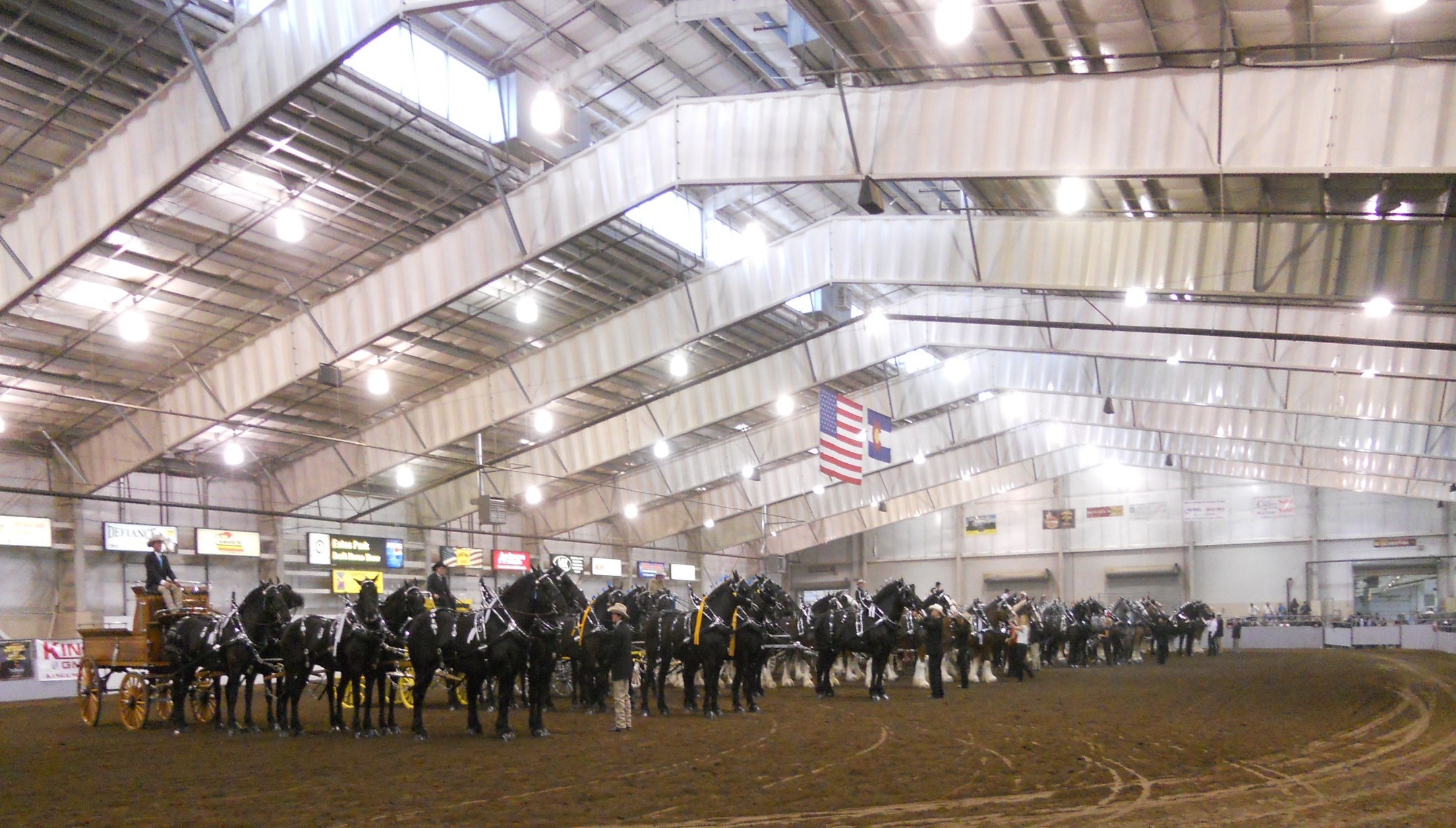 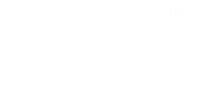 The ranch events complex
Good guys car show
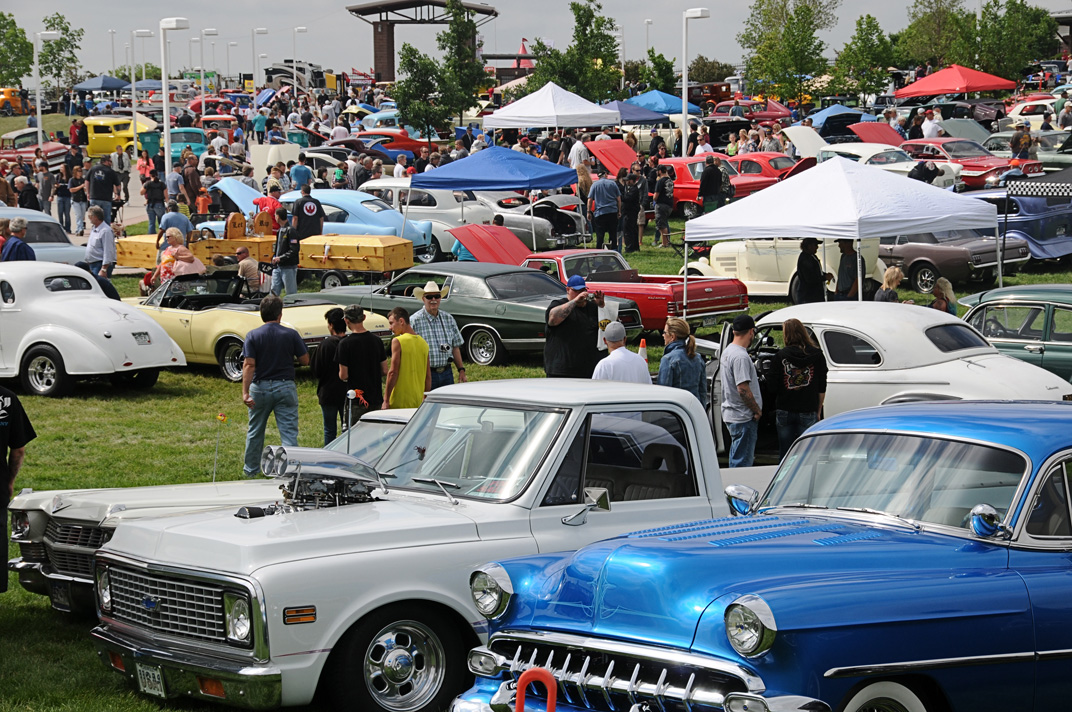 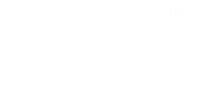 The ranch events complex
Marketing, sponsorship, Foodservice
Sponsorship $1,708,894 in cash and trade     
Marketing media, print and social media
	Facebook – 35,001
	Twitter – 1,775
	 Instagram – 776
Spectra Foodservice
Concessions $2,428,576
Catering $1,051,056
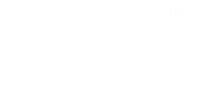 The ranch events complex
Special Revenue Fund
Sales tax .015 on every $100
Generate over $9M in 2017 for bond payment, operations and future capital investment
Over $11M in reserves for future capital expansion
Sales tax extended by voters in 2017 for another 20 years
Master plan 	
Analysis of options and define schedule
Impact on future generations